ГБУ «Научный центр безопасности жизнедеятельности детей» Курсы повышения квалификации педагогических работников
Организация работы  по обучению младших школьников безопасному поведению на дороге
Занятие по теме: «Элементы дороги»
Работу выполнила:
Коннова Т.Ю.,
 учитель начальных классов
 МБОУ СОШ №3 г.Бавлы РТ
Научный руководитель:
Закирова В.Г.,
д.п.н., профессор
Института педагогики
 и психологии КФУ
[Speaker Notes: Работу выполнила:
Коннова Т.Ю., учитель начальных классов МБОУ СОШ №3 г.Бавлы РТ]
Цель: формирование у школьников устойчивых навыков безопасного поведения на дороге.
Задачи:
познакомить  детей  с элементами дороги;
формировать культуру поведения на дороге;
развивать память, мышление, воображение.
Дорога
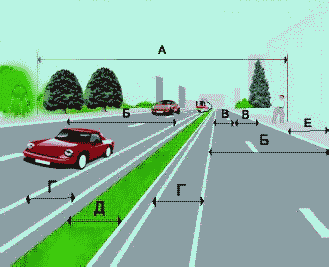 А ─ дорога;
Б ─ проезжая часть;
В ─ полоса
      движения;
Г ─ трамвайные пути;
Д ─ разделительная
       полоса;
Е ─ тротуар.
Дорога
Она давно уж служит людям,
Жить невозможно без неё.
    Там транспорт движется и пешеходы,
    а место каждому определено.
    Она одна, но многолика, из элементов состоит:
   ­ разделительная полоса делит её на                 проезжие части;
   - тротуар или обочина примыкают с боков;
   ­  осталось добавить трамвайные пути, чтоб эту картину назвать вы смогли
­
ДОРОГА С ДВУМЯ ПРОЕЗЖИМИ ЧАСТЯМИ